Unit 4 After-School Activities
A Dinner Date
WWW.PPT818.COM
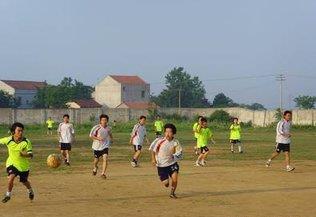 After-School Activities
What are they doing ?
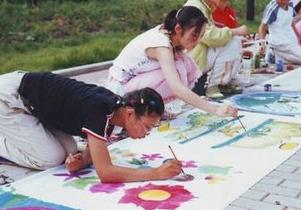 Teaching aims（教学目标）： 
1. 能够掌握课标要求四会词汇:
activity, volleyball, practice, chess, club,both, nothing,  come over, do well in.
2. The main sentence:
      How about…? 
      Would you like to…?
3. Students can use “be going to” structure.

4.让学生了解如何简单描述课外活动的内容。
PPT模板：www.1ppt.com/moban/                  PPT素材：www.1ppt.com/sucai/
PPT背景：www.1ppt.com/beijing/                   PPT图表：www.1ppt.com/tubiao/      
PPT下载：www.1ppt.com/xiazai/                     PPT教程： www.1ppt.com/powerpoint/      
资料下载：www.1ppt.com/ziliao/                   范文下载：www.1ppt.com/fanwen/             
试卷下载：www.1ppt.com/shiti/                     教案下载：www.1ppt.com/jiaoan/               
PPT论坛：www.1ppt.cn                                     PPT课件：www.1ppt.com/kejian/ 
语文课件：www.1ppt.com/kejian/yuwen/    数学课件：www.1ppt.com/kejian/shuxue/ 
英语课件：www.1ppt.com/kejian/yingyu/    美术课件：www.1ppt.com/kejian/meishu/ 
科学课件：www.1ppt.com/kejian/kexue/     物理课件：www.1ppt.com/kejian/wuli/ 
化学课件：www.1ppt.com/kejian/huaxue/  生物课件：www.1ppt.com/kejian/shengwu/ 
地理课件：www.1ppt.com/kejian/dili/          历史课件：www.1ppt.com/kejian/lishi/
Check Preview
n.活动
                        n. 排球
                        n.&v.  练习
                       n. 国际象棋
                       n.俱乐部；社团
                       v. 自愿帮助
                            n.志愿者
                         n.宾戈游戏
                      adj.&pron.  二者(的)  
                        n.&pron. 无事；无物
activity
volleyball
practice
chess
club
volunteer
bingo
both
nothing
1. 在……方面做得好 
2. 过来；来访 
3. 今天星期几 
4. 有益于，适于 
5. 从……借……
do well in
come over
What day is it ?
be good for
borrow...from...
Listen and write true (T) or false (F)

(1)Today is Monday . (      )

(2)Wednesday is  good for Steven  .(    )

(3)Steven and his dad are going to plant 

trees on weekend .(     )
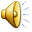 T
F
T
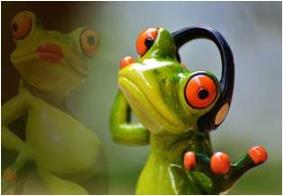 Read and ask the students to answer the following questions.
(1)What day is it today?

(2)Where does Steven go on Thursdays?

(3)Is Steven doing well in math this year?

(4)What is Jim going to do this weekend?
It’s Monday.
He goes to the Old Age Home.
No, he isn’t.
He is going to plant trees with his dad.
Group work
Discuss language points in your small groups .
Language  points :
     
   1.Would you like to come over for dinner                           tomorrow? 
     would like意为“愿意;想要”,后面接名词、不   定代词或动词不定式。
    Would you like something to drink?
     您想来点儿喝的吗?
      come over意为“顺便来访”。
     Mrs.Black will come over to our house this afternoon.今天下午布莱克夫人要来咱们家。
2.I have volleyball practice tomorrow. 
     practice用作名词或动词,意为“练习”。
     I’m going to _________ my piano now.
 我现在要去练习钢琴了。
   practice接动词时,用v.-ing。
  We need to practice________ basketball.我们   需要练习打篮球。
practice
playing
3.Wednesday is not good for me.
   be good for      对......有好处
Walking is good for your health .
Enough sleep ______  _______ ______ you .
is          good        for
4 .How about coming over for dinner 
this evening ?
How /What about...?意为......怎么样？
后接名词，代词，动名词。
How about going swimming this 
afternoon?
4. be going to 结构：
◆be going to+V原, 意为“将要；打算做某事”，表示按计划或安排即将发生的动作，其中be要随主语的人称和数而变化。
（1）肯定句：主语+be +going to do sth
I am going to swim tomorrow.
（2）否定句：主语+be+ not +going to do sth
He is not going to swim tomorrow.
（3）一般疑问句：Be +主语+ going to do sth ?
Are you going to swim tomorrow?
Yes, I am.→肯定答语：Yes, 主语+be.
No, I’m not.→否定答语：No, 主语+be +not
When are you going to swim?
4)特殊疑问句：特殊疑问词+be+主语+ going to do sth ?
1. 今天下午我们要去踢足球。
We _____ _______ ____ _____ _______   this afternoon.
eg. 你打算今天下午做作业吗？
____ you ______ ____ ___ your homework _____ ________       ?
3.学生们准备明天干什么? -帮助农民摘苹果
-What_____ the students ______ ______ _________ _________?
They ________ _________ _________ _________ farmers ________ apples.
are     going        to     play   football
going    to    do
this     afternoon
Are
are
going        to          do
tomorrow
are        going       to            help
pick_
5.I’m not doing well in math this year. 
词组“do well in…”意为“在……方面做得好;擅长于……”,in之后接名词、动名词或代词。在意思和用法上相当于常用搭配“be good at…”。
丹尼擅长做面包圈
   Danny is good at making donuts.
=Danny_____________  making donuts.
我语文和美术学得好。
I do well in Chinese and art.
=I________________ Chinese and art.
我语文和美术学得好。
does well in
am good at
Exercises
Fill in the blanks with the correct form of “be going to”.
are going to have
We _________________ (have) a party for Mum’s birthday tomorrow.
Alice ________________ (borrow) some books from the library after school.
My family _________________ (go) on a trip to Beijing next week.
Tom and Jim _________________ (make) a model plane together this weekend.
I ________________ (be) a volleyball player in the future. I enjoy volleyball so much!
is going to borrow
is going
are going to make
am going to be
Fill in the blanks.
1.充足的睡眠对健康有有益　　　　　　　　　　　　Enough sleep _____ _____ ______ health .
3.下周她打算和我们一起参观长城了。
She　　　　　　　　　　　the Great Wall with us next week. 
4.去游泳怎么样?
　　　　 　　　　going swimming? 
5.李明每天练习打篮球。
Li Ming 　　　　　　　　　　　　     every day.
is    good   for
is  going  to  visit
How/What    about
practices playing basketball
Work in pairs. What are you going to do after school this week? Make up a dialogue.
Example:
A: What are you going to do after school on Wednesday?
B: I’m going to see a movie with my friends. What are you going to do on…?
A: I’m going to …
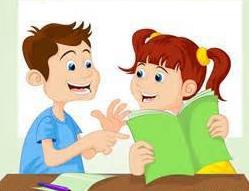 Homework
1.Review and recite the important points of Lesson 19.
2.Write a passage of your after-school activities.
3.Preview Lesson 20.
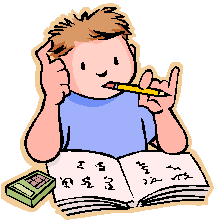 Thank you !